Lake Mead
Deb Hughes Hallett
University of Arizona/Harvard Kennedy School

Mathematics Consortium Working Group
https://mcwg.github.io/
https://mcwg.github.io/climate
© 2022 Mathematics Consortium Working Group, Hughes Hallett et al.
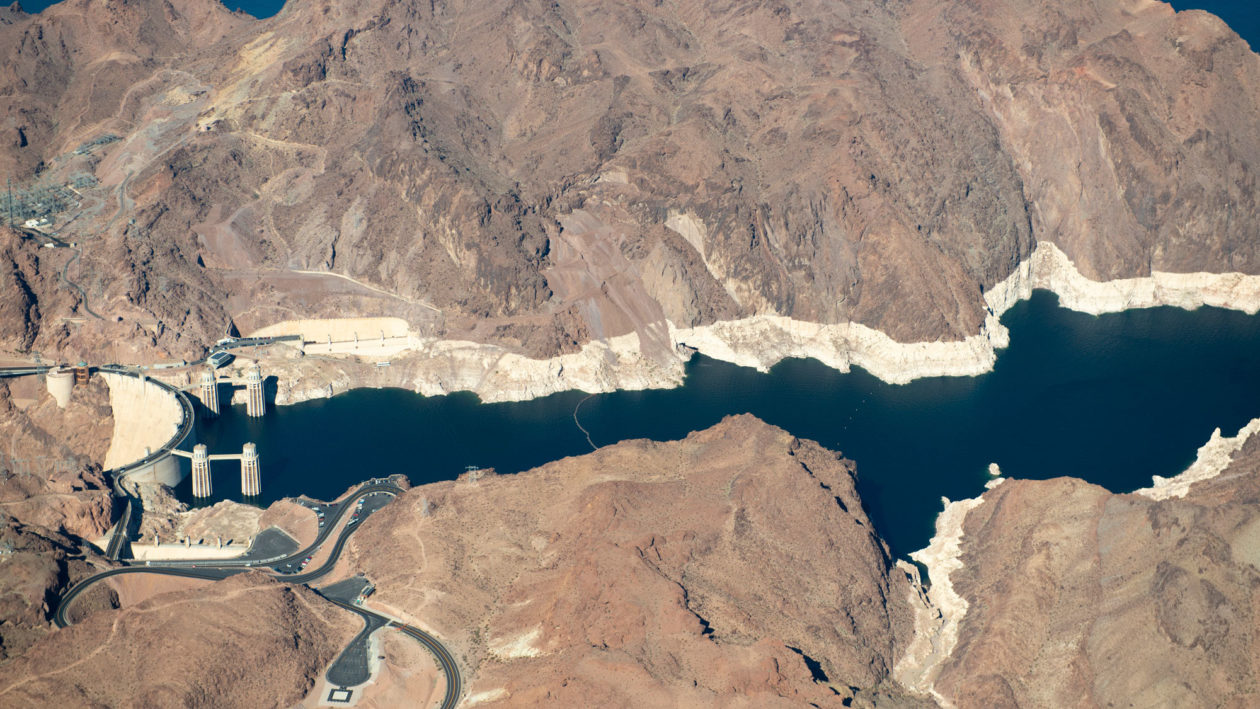 https://www.nps.gov/lake/learn/drought.htm
https://e360.yale.edu/series/crisis-on-the-colorado
Lake Mead is about 35% full 
with “bathtub ring”
What Does this Mean for Arizona?
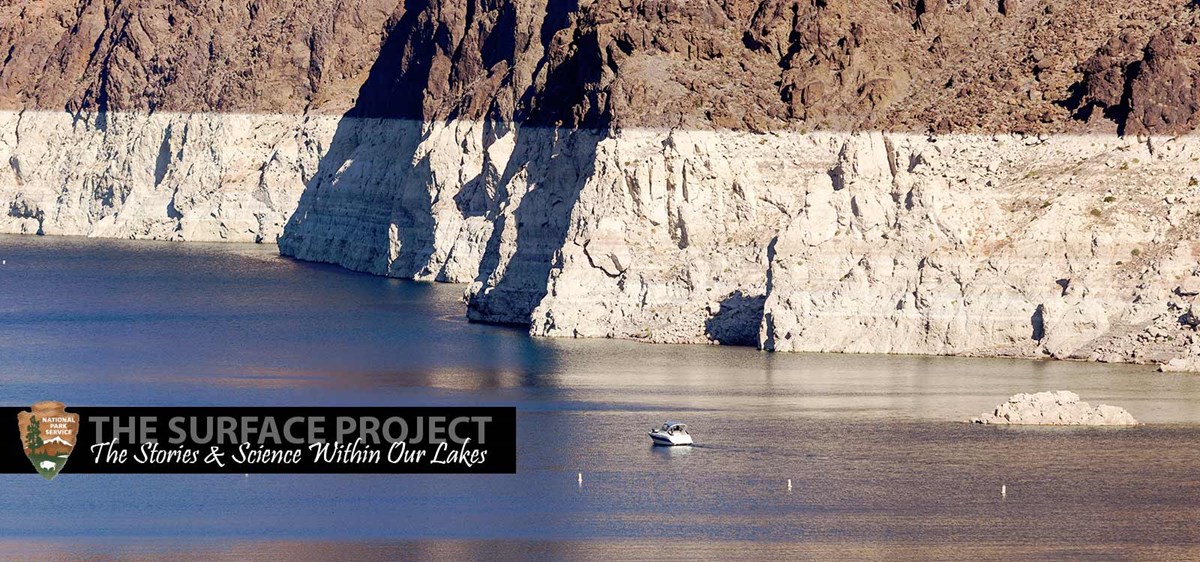 Less Water: 
Water comes via Colorado river from Lake Mead
River flow is shrinking; we are in a long drought
Flow is about 12-15 million acre-feet per year (in a good year)
Western states use 20 million acre-feet per year
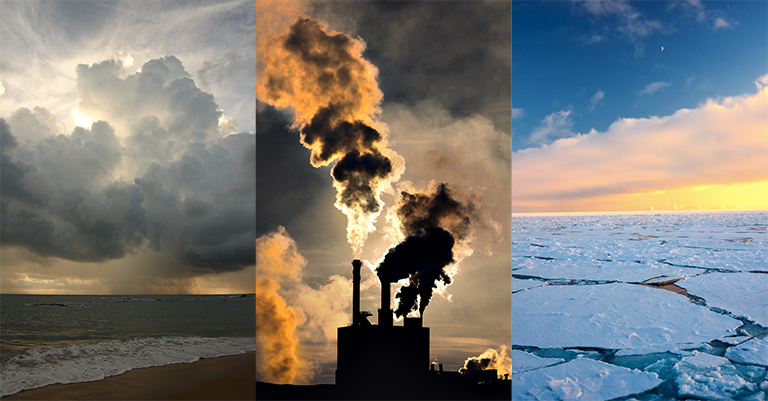 https://climate.nasa.gov/resources/global-warming-vs-climate-change/
Why is  the Climate Change Changing?
Carbon dioxide in atmosphere is increasing 
This traps heat (the “greenhouse effect”), causing warming
Why is carbon dioxide increasing?  
Scientists are almost certain that humans are responsible
Not everyone agrees humans are responsible;  some are “climate deniers”
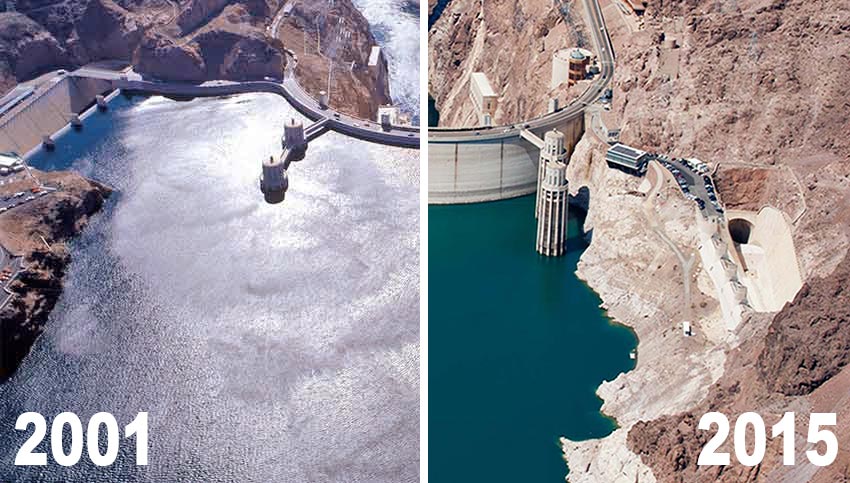 https://www.nps.gov/lake/learn/drought.htm
What Does the Future Look Like in Lake Mead?
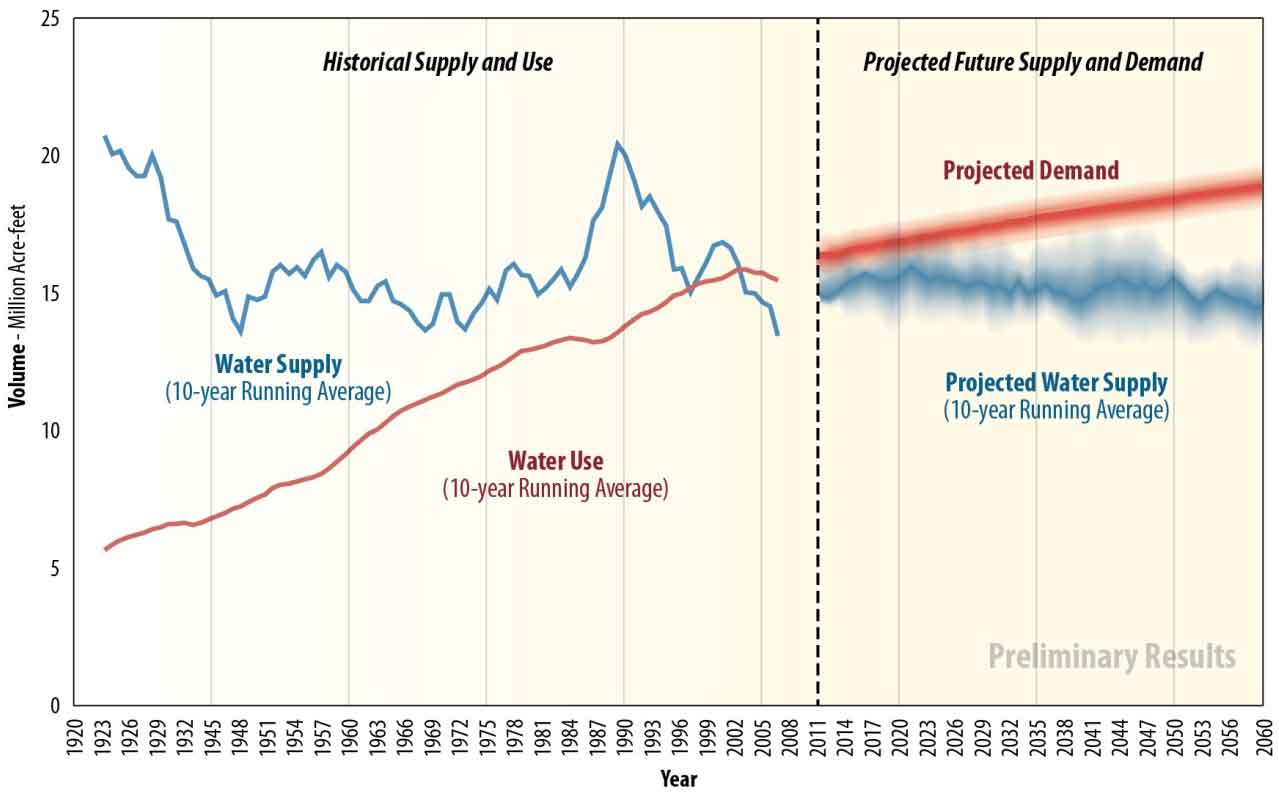 Lower rainfall and snow melt
Higher demand
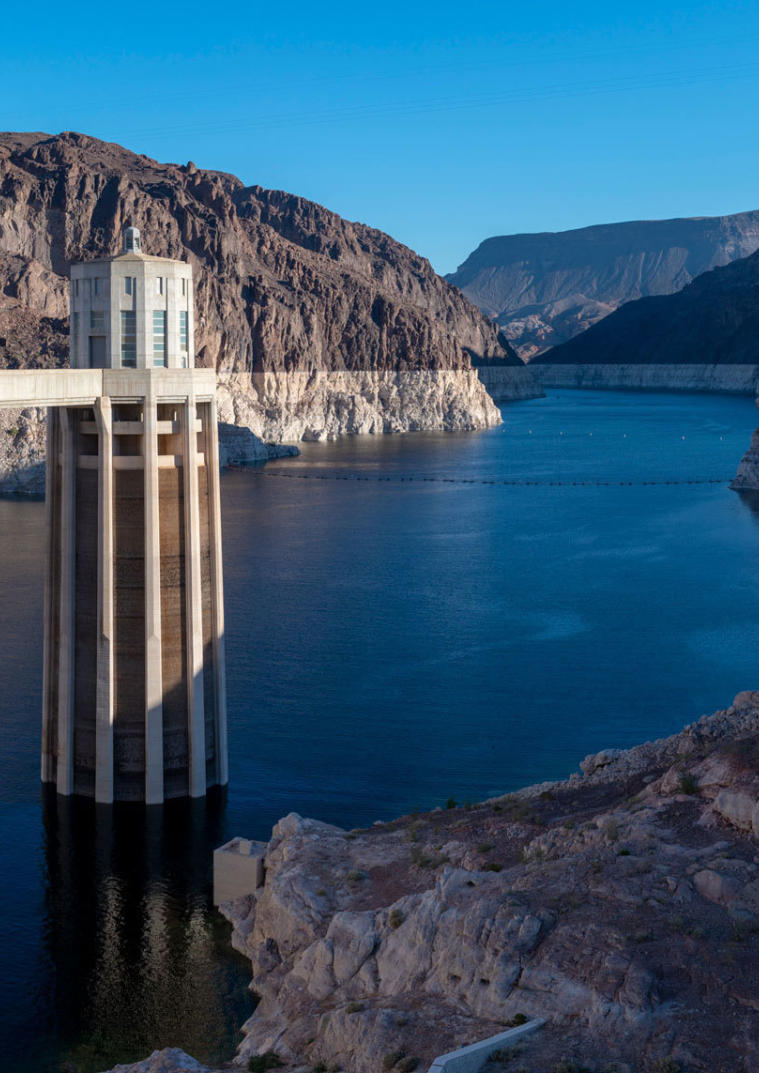 https://e360.yale.edu/features/on-the-water-starved-colorado-river-drought-is-the-new-normal
Lake Mead about 35% full with “bathtub ring”
How Certain is the Shortage?
That it will happen: Essentially Certain
When it will happen:  Very Uncertain
Waiting till it happens to plan: Bad Idea!
Your students will be the ones experiencing and voting on this!
More climate change resources at
https://mcwg.github.io/climate
© 2022 Mathematics Consortium Working Group, Hughes Hallett et al.
https://mcwg.github.io/climate